تعريف هيئات تمويل المشاريع المقاولاتية في الجزائر
هيئات التمويل المقاولاتي في الجزائر هي المؤسسات والوكالات التي تقدم الدعم المالي والفني للمشاريع الصغيرة والمتوسطة. هذه الهيئات تساهم في تحفيز ودفع عجلة التنمية الاقتصادية والاجتماعية من خلال المساعدة على إنشاء وتوسيع وتطوير المشاريع المبتكرة.
by Soulef Rahal
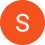 أنواع هيئات التمويل المقاولاتي في الجزائر
صندوق الضمان والقرض المصغر: يقدم قروضًا ميسرة للمشاريع الصغيرة والمتناهية في الصغر.
الوكالة الوطنية لدعم وتنمية المقاولاتية: تقدم المساعدة الفنية والإدارية للمقاولين.
الصندوق الوطني للاستثمار: يمول المشاريع الاستثمارية الكبرى في مختلف القطاعات.
البنوك التجارية: تقدم قروضًا وتسهيلات ائتمانية للمشاريع حسب معايير ومتطلبات محددة.
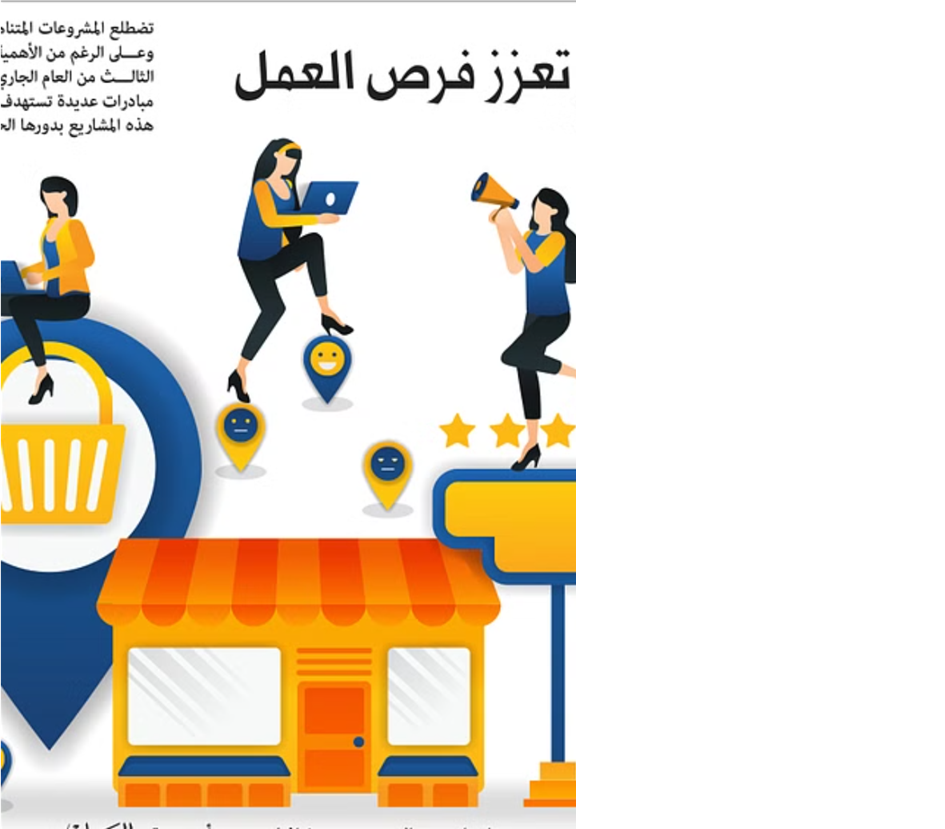 دور هيئات التمويل في دعم المشاريع الصغيرة والمتوسطة
تلعب هيئات التمويل المقاولاتي في الجزائر دورًا محوريًا في تنمية وترقية المشاريع الصغيرة والمتوسطة. حيث توفر لها التمويل اللازم لإنشاء وتطوير أنشطتها من خلال برامج القروض والدعم المالي والاستثماري.
كما تقدم هذه الهيئات الخدمات الاستشارية والفنية للمشاريع الناشئة والمتوسطة، بما يُمكنها من تجاوز العقبات الإدارية والتسويقية والتنظيمية التي تواجهها في مختلف مراحل عملها.
شروط الحصول على التمويل من هيئات المقاولاتية
ملف شامل للمشروع
ضمانات مالية وعينية
يتطلب الحصول على تمويل من هيئات المقاولاتية تقديم ملف كامل عن المشروع، يشمل دراسة جدوى واحتياجات التمويل وخطة عمل مفصلة.
غالبًا ما تطلب هذه الهيئات تقديم ضمانات مالية أو عينية كشرط أساسي للحصول على التمويل، لتأمين استرداد القروض.
معايير الأهلية
المؤهلات الشخصية
يجب أن تتوافق المشاريع مع معايير الأهلية المحددة من قبل كل هيئة تمويلية، كالحد الأدنى لرأس المال والخبرة والكفاءات المطلوبة.
يُنظر أيضًا إلى المؤهلات الشخصية والخبرة السابقة للمقاول كعوامل أساسية لتحديد أهليته للحصول على التمويل.
الإجراءات والخطوات لطلب التمويل
1
تحديد الاحتياجات المالية
أول خطوة هي تحديد التكاليف اللازمة لإنشاء المشروع أو توسيعه، وكيفية توزيع التمويل على مختلف المراحل.
2
إعداد ملف الطلب
إعداد ملف تفصيلي يشمل دراسة الجدوى والخطة التسويقية والمالية للمشروع، بالإضافة إلى المؤهلات والضمانات المطلوبة.
3
التقديم على التمويل
تقديم الطلب والملف المطلوب إلى الهيئة التمويلية المختارة، واتباع الإجراءات والوثائق المحددة من قبلها.
4
متابعة الحصول على التمويل
التواصل مع الهيئة التمويلية وتقديم أي معلومات إضافية مطلوبة، والاستفسار عن حالة الطلب وموعد الاستجابة.
المزايا والحوافز المقدمة من هيئات التمويل
التمويل الميسر
الدعم الفني والاستشاري
الإعفاءات الضريبية
الضمانات المالية
تُقدم هيئات التمويل المقاولاتي في الجزائر قروضًا وتسهيلات ائتمانية بشروط وفوائد ميسرة مقارنةً بالبنوك التقليدية، مما يُسهل على المقاولين الحصول على التمويل اللازم لمشاريعهم.
تُقدم بعض الهيئات ضمانات مالية للمقاولين لتأمين حصولهم على القروض من البنوك والمؤسسات المالية الأخرى.
إلى جانب الدعم المالي، توفر هذه الهيئات خدمات استشارية وفنية تساعد المقاولين على إعداد خططهم وتخطي التحديات الإدارية والتنظيمية التي تواجههم.
في كثير من الأحيان، تُقدم هيئات التمويل المقاولاتي حوافز ضريبية للمشاريع التي تُمولها، مما يُساهم في تعزيز قدرتها التنافسية.
التحديات والصعوبات التي تواجه هيئات التمويل المقاولاتي
على الرغم من الدور الحيوي الذي تلعبه هيئات التمويل المقاولاتي في الجزائر، إلا أنها تواجه تحديات وصعوبات عديدة تعيق قدرتها على تقديم الدعم الكافي للمشاريع الصغيرة والمتوسطة. هذه التحديات تشمل محدودية الموارد المالية والبشرية، وصعوبة تقييم مخاطر المشاريع الناشئة، إضافة إلى التعقيدات الإدارية والبيروقراطية التي تؤخر إجراءات الحصول على التمويل.
آليات تطوير وتحسين أداء هيئات التمويل المقاولاتي
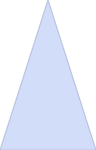 تطوير الموارد البشرية
تدريب وتأهيل الكوادر العاملة في هيئات التمويل لتحسين كفاءتهم وإلمامهم بأفضل الممارسات.
1
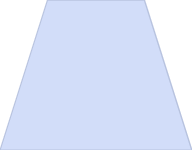 تنويع وتطوير المنتجات التمويلية
2
ابتكار حلول تمويلية متنوعة تلبي احتياجات المقاولين في مختلف المراحل والقطاعات.
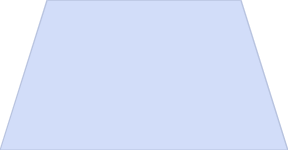 تعزيز التحول الرقمي
3
تبني تكنولوجيات حديثة لتسهيل إجراءات التمويل وتحسين جودة الخدمات المقدمة.
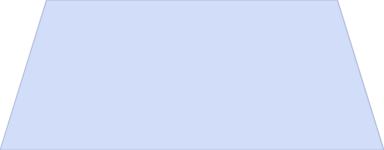 تعزيز التواصل والشراكات
4
بناء علاقات وشراكات مع مختلف الجهات المعنية لتوسيع نطاق الدعم والخدمات.
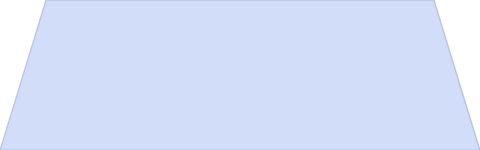 تفعيل دور الرقابة والمتابعة
5
تطوير آليات الرقابة والتقييم لضمان كفاءة وفعالية الخدمات التمويلية المقدمة.
لتطوير وتحسين أداء هيئات التمويل المقاولاتي في الجزائر، هناك العديد من الآليات الرئيسية التي يجب العمل عليها. هذه الآليات تشمل تطوير الموارد البشرية، تنويع المنتجات التمويلية، تعزيز التحول الرقمي، تطوير الشراكات والتواصل، وتفعيل دور الرقابة والمتابعة. من خلال تنفيذ هذه الآليات، سيتم تعزيز قدرة هذه الهيئات على تقديم الخدمات المتميزة وتلبية احتياجات المقاولين بشكل أفضل.
دور الحكومة في دعم وتعزيز هيئات التمويل المقاولاتي
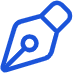 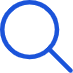 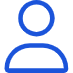 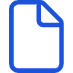 تنظيم التشريعات
التمويل الحكومي
الشراكات القوية
الحوافز والتسهيلات
تعمل الحكومة على إصدار القوانين والتشريعات التي تنظم عمل هيئات التمويل المقاولاتي وتحفز نمو القطاع المقاولاتي.
تخصص الحكومة موازنات مالية لتعزيز رأس المال والموارد المتاحة لهيئات التمويل لتوسيع نطاق خدماتها.
تبني الحكومة شراكات استراتيجية بين هيئات التمويل والجامعات ومراكز البحث لتطوير حلول مبتكرة.
توفر الحكومة حزمة من الحوافز والتسهيلات الضريبية والإدارية لتشجيع هيئات التمويل على دعم المقاولين.
مستقبل هيئات التمويل المقاولاتي في الجزائر
نمو المشاريع الناشئة
التركيز على الرقمنة
مع التطور التكنولوجي والابتكارات المتسارعة، يُتوقع زيادة الطلب على خدمات التمويل للمشاريع الناشئة والمبتكرة في السنوات القادمة.
ستعمل هيئات التمويل على تطوير خدماتها الرقمية وتبني التقنيات الحديثة لتحسين تجربة العملاء وكفاءة عملياتها الداخلية.
تنويع الحلول التمويلية
التعاون الدولي والشراكات
ستطور هيئات التمويل منتجات وأدوات تمويلية متنوعة لتلبية احتياجات المقاولين في مختلف المراحل والقطاعات.
ستعزز هيئات التمويل تعاونها مع نظيراتها الدولية وتبني شراكات استراتيجية لتبادل الخبرات وتطوير حلول مبتكرة.